Socket programming
Tasos Alexandridis
HY335a - Socket Programming
1
Socket: End Point of Communication
Sending message from one process to another
Message must traverse the underlying network
Process sends and receives through a socket
In essence, the doorway leading in/out of the house
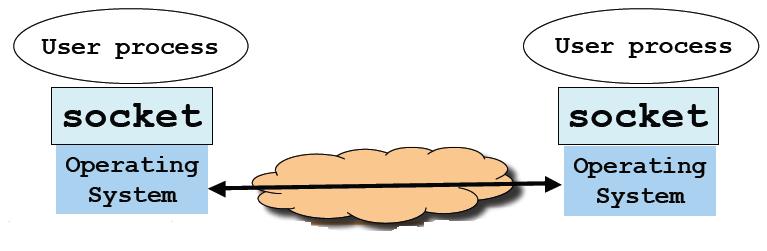 HY335a - Socket Programming
2
Identifying the Receiving Process
Sending process must identify the receiver
Address of the receiving end host
Identifier (port) that specifies the receiving process
Receiving host
Destination IP address (32-bit) uniquely identifies the host
Receiving process
Host may be running many different processes
Destination port (16-bit) uniquely identifies the socket (process)
HY335a - Socket Programming
3
Using ports to identify Services
HY335a - Socket Programming
4
Using sockets in C
The UNIX Socket API
HY335a - Socket Programming
5
Overview
HY335a - Socket Programming
6
socket()
int socket(int domain, int type, int protocol)
Creates a socket
Domain specifies the protocol family
AF_UNIX, AF_LOCAL for local communication
AF_INET for IPv4 Internet protocols (use this)
Type specifies the communication
SOCK_STREAM for TCP 
SOCK_DGRAM for UDP
Protocol specifies the protocol (set to 0 as domain and type imply the protocol)
RETURN
On success returns socket descriptor, else -1
HY335a - Socket Programming
7
bind()
int bind(int socket, struct sockaddr *address, int addrLen)
Assigns a specific address to the socket
socket  the socket descriptor
address  the host address
addr_len  the size of the address struct

RETURN
0 on success, else -1
HY335a - Socket Programming
8
sockaddr & sockaddr_in
struct sockaddr_in  {
	short int sin_family; // Address family
	unsigned short int sin_port; //Port number
	struct in_addr sin_addr; //Internet address
	unsigned char sin_zero[8];
};

struct in_addr {
	unsigned long s_addr; 
}

struct sockaddr_in addr;
struct sockaddr *address = (struct sockaddr *)&addr;  //Type casting
HY335a - Socket Programming
9
listen()
int listen(int sockfd, int backlog)
Listens (waits) for incoming connections
sockfd  the socket descriptor
backlog  max number of connections

RETURN
0 on success, else -1
HY335a - Socket Programming
10
accept()
int accept(int sockfd, struct sockaddr *addr, socklen_t *addrlen)
Accepts an incoming connection
sockfd  the socket descriptor (after a call to listen() )
addr pointer to a struct that is filled with the client’s address (optional)
addrlen  the size of the addr struct

RETURN
the new socket descriptor for the specific connection, or    -1 if an error occurred
HY335a - Socket Programming
11
send() / receive()
ssize_t send(int sockfd, const void *buf, size_t len, int flags);
send data using the specified socket
 ssize_t recv(int sockfd, void *buf, size_t len, int flags);
Receive data from the specified socket and store it to buf
sockfd  the socket descriptor
buf  buffer to send or receiver
len  the length of the buffer
flags  (set to 0)

RETURN
The total number of bytes sent/received, else -1
HY335a - Socket Programming
12
connect()
int connect(int sockfd, const struct sockaddr *addr, socklen_t addrlen)
Connect to a socket
sockfd the unconnected socket descriptor
addr the server’s address
addrlen  the size of the addr struct

RETURN
On success 0, else -1
HY335a - Socket Programming
13
close()
int close(int fd)
Closes the socket
fd  the socket descriptor

RETURN
0 on success, else -1
HY335a - Socket Programming
14
Example
TCP Server and TCP client in C
HY335a - Socket Programming
15
Socket creation
int sock;

if((sock = socket(AF_INET,SOCK_STREAM,IPROTO_TCP)) < 0) {
		fprintf(stderr,”Failed to create TCP socket”);
}
if(setsockopt(sock, SOL_SOCKET, SO_REUSEADDR, &optval, sizeof(optval)) < 0) {
		fprintf(stderr,”could not reuse address”);
}
Reuse the same port number
HY335a - Socket Programming
16
Bind port to socket
struct sockaddr_in addr;

memset(&addr, 0 ,sizeof(addr)); //clear memory block for 						//addr
addr.sin_family = AF_INET;
addr.sin_addr.s_addr = INADDR;
addr.sin_port = htons(server_port);

if(bind(sock, (struct sockaddr *)&addr, sizeof(addr)) < 0) {
		fprintf(stderr,”cannot bind socket to address”);
	}
HY335a - Socket Programming
17
Wait for incoming connections
If(listen (sock, 5) < 0) {
		fprintf(stderr,”error listening”);
}
Specifies max number of incoming connections
HY335a - Socket Programming
18
Client establishes connection
struct sockaddr_in sin;

struct hostent *host = gethostbyname(argv[1]);

sin.sin_addr = *(in_addr_t) *host->h_addr_list[0];

memset(&sin,0,sizeof(sin));

sin.sin_family = AF_INET;
sin.sin_addr.s_addr = server_addr; // = inet_addr(server_IP) ;
sin.sin_port = htons(server_port);

if(connect(sock, (struct sockaddr *)&sin, sizeof(sin)) < 0) {
		fprintf(stderr, “cannot connect to server”);
}
use raw IP address
HY335a - Socket Programming
19
Accept incoming connections
struct sockaddr_in addr;
int addr_len = sizeof(addr);
int c_sock;

c_sock = accept(sock,
		(struct sockaddr *)&addr, &addr, &addr_lin);

if(c_sock < 0) {
	fprintf(stderr,”error accepting connection”);
}
HY335a - Socket Programming
20
Send data
int send_packets(char *buffer, int buf_len) {
	sent_bytes = send(sock, buffer, buf_len, 0) ;

	if(send_bytes < 0) {
		fprintf(stderr, “send() failed”);
	}
	return 0;
}
HY335a - Socket Programming
21
Receive data
int receive_packets ( char *buffer, int buf_len) {
	int num_received = recv(sock, buffer, buf_len, 0);

	if(num_received < 0) {
		fprintf(stderr,”recv() failed”);
	} else if (num_received == 0) {
		//sender has closed connection
		return EOF;
	} else {
		return num_received; 
	}

What happens when data exceed buffer size?
HY335a - Socket Programming
22
#include the appropriate libraries
#include <unistd.h> /* access to system calls */
#include <sys/types.h> /*widely used types */
#include <netdb.h> /* gethostbyname() etc.*/
#include <arpa/inet.h> /*htons etc. */
#include <sys/socket.h> /*socket structs */
#include <netinet/in.h> /*internet sockets, 					sockaddr_in etc. */
HY335a - Socket Programming
23
Datagram Sockets (UDP)
Similar to stream sockets but:
Use SOCK_DGRAM instead of SOCK_STREAM
No need to establish and terminate connection
Use recvfrom() and sendto() instead of recv() and send()


ssize_t recvfrom(int sockfd, void *buf, size_t len, int flags, struct sockaddr *src_addr, socklen_t *addrlen);

 ssize_t sendto(int sockfd, const void *buf, size_t len, int flags,const struct sockaddr *dest_addr, socklen_t addrlen);
HY335a - Socket Programming
24
Using sockets in Java
HY335a - Socket Programming
25
TCP Client
public static void main(String argv[]) throws Exception
{
	String sentence = “Hello”;
	String modifiedSentence;
	//create the socket
	Socket clientSocket = new Socket(“hostname”, port);
	//get the input and output stream that are attached to the socket
	DataOutputStream outToServer = new 	DataOutputStream(clientSocket.getOutputStream());
	BufferedReader  inFromServer = new BufferedReader(new 	InputStreamReader(clientSocket.getInputStream()));

	outToServer.writeBytes(sentence + ‘\n’); //send
	modifiedSentence = inFromServer.readLine(); 	//receive
	System.out.println(“From  server: “ + modifiedSentence);
	clientSocket.close(); //close the socket
}
HY335a - Socket Programming
26
TCP Server
public static void main(String argv[]) throws Exception
{
	//create the server socket
	ServerSocket welcomeSocket = new ServerSocket(port);
	//accept the connection
	Socket connectionSocket = welcomeSocket.accept();
	//get the streams
	DataOutputStream outToClient = new 	DataOutputStream(connectionSocket.getOutputStream());
	BufferedReader  inFromClient = new BufferedReader(new 	InputStreamReader(connectionSocket.getInputStream()));
	//receive from client
	String clientSentence = inFromClient.readLine();
	//send to client
	outToClient.writeBytes(clientSentence.toUpperCase());
}
HY335a - Socket Programming
27
Datagram Sockets(UDP) in Java
No initial handshaking and therefore no need for welcoming socket (server socket) 
No streams are attached to the sockets
The receiving process must unravel the received packet to obtain the packet’s information bytes
The sending host creates "packets" by attaching the IP destination address and port number to each batch of bytes it sends
HY335a - Socket Programming
28
UDP Client
public static void main(String args[]) throws Exception   {
	BufferedReader inFromUser =  new BufferedReader(new InputStreamReader(System.in));
	DatagramSocket clientSocket = new DatagramSocket();  //UDP 							//Socket
	InetAddress IPAddress = InetAddress.getByName("hostname");
	String sentence = inFromUser.readLine();

	byte[] receiveData = new byte[1024];

	byte[] sendData =   sentence.getBytes();
HY335a - Socket Programming
29
UDP Client
DatagramPacket sendPacket =
		new DatagramPacket(sendData, sendData.length, IPAddress,
			9876);
	clientSocket.send(sendPacket); //send a UDP packet

	DatagramPacket receivePacket  =  new 	DatagramPacket(receiveData, receiveData.length);
	clientSocket.receive(receivePacket); //receive a UDP packet
	String modifiedSentence = new String(receivePacket.getData());

	System.out.println("FROM SERVER:" + modifiedSentence);
	clientSocket.close();
}
HY335a - Socket Programming
30
UDP Server
public static void main(String args[]) throws Exception {
	DatagramSocket serverSocket = new DatagramSocket(9876);
	byte[] receiveData = new byte[1024];
	byte[] sendData = new byte[1024];

	DatagramPacket receivePacket =
		new DatagramPacket(receiveData, receiveData.length);
	serverSocket.receive(receivePacket);

	String sentence = new String(receivePacket.getData());
HY335a - Socket Programming
31
UDP Server
InetAddress IPAddress = receivePacket.getAddress(); 													
	int port = receivePacket.getPort();

	String capitalizedSentence = sentence.toUpperCase();
	sendData = capitalizedSentence.getBytes();

	DatagramPacket sendPacket =
		new DatagramPacket(sendData, sendData.length, 	IPAddress, port);

	serverSocket.send(sendPacket);
}
HY335a - Socket Programming
32
Classes
ServerSocket
Socket
DatagramSocket
DatagramPacket
InetAddress

http://download-llnw.oracle.com/javase/1.5.0/docs/api/ (Java API)
HY335a - Socket Programming
33